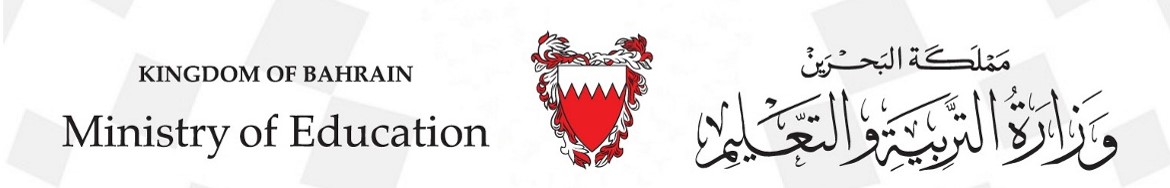 Unit 1
It’s a pen
Family and Friends 2
 Grade 2
Lesson 3
P 12
Semester 1
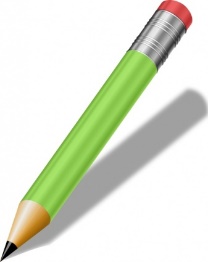 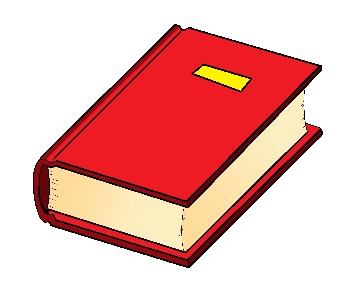 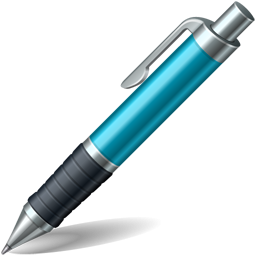 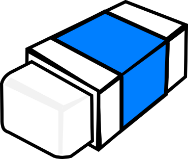 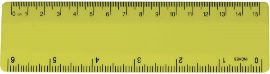 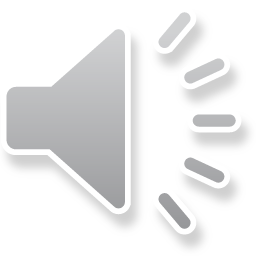 Grade 2 unit1 lesson 3
OBJECTIVES
By the end of the lesson, you will be able to
identify five school items. 

 recognize five school items .
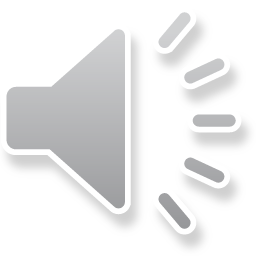 Grade 2 unit1 lesson 3
Listen , point and repeat.
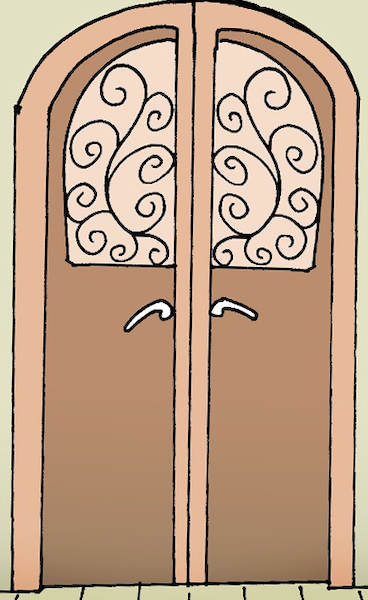 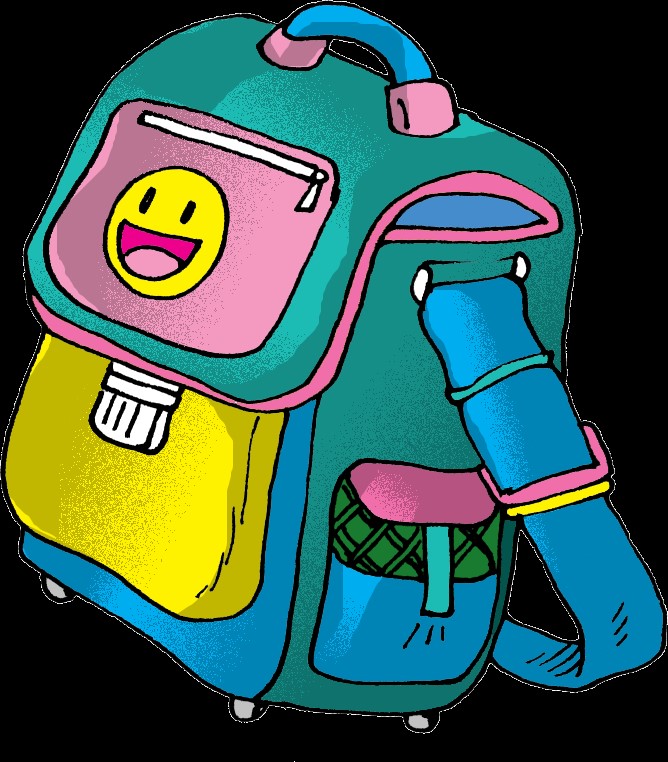 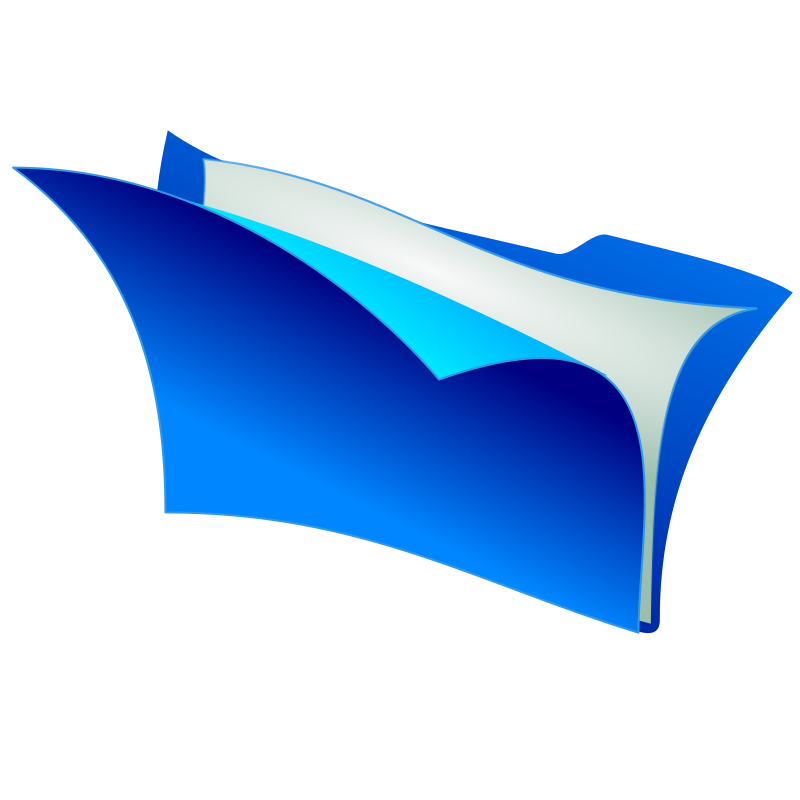 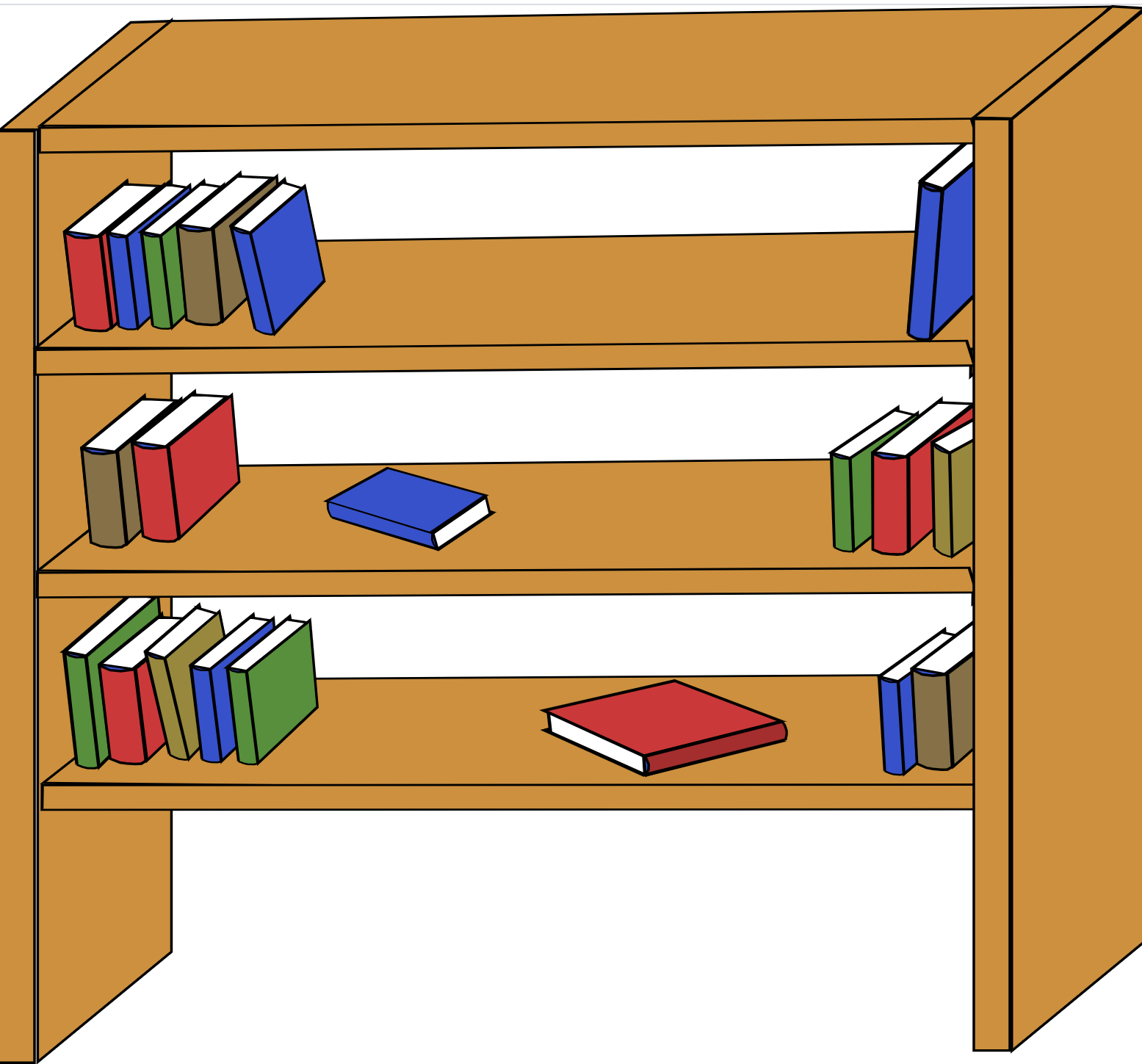 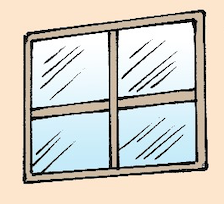 bookcase
bag
door
folder
window
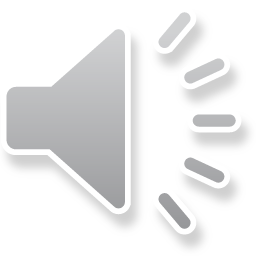 Grade 2 unit1 lesson 3
Listen and repeat.
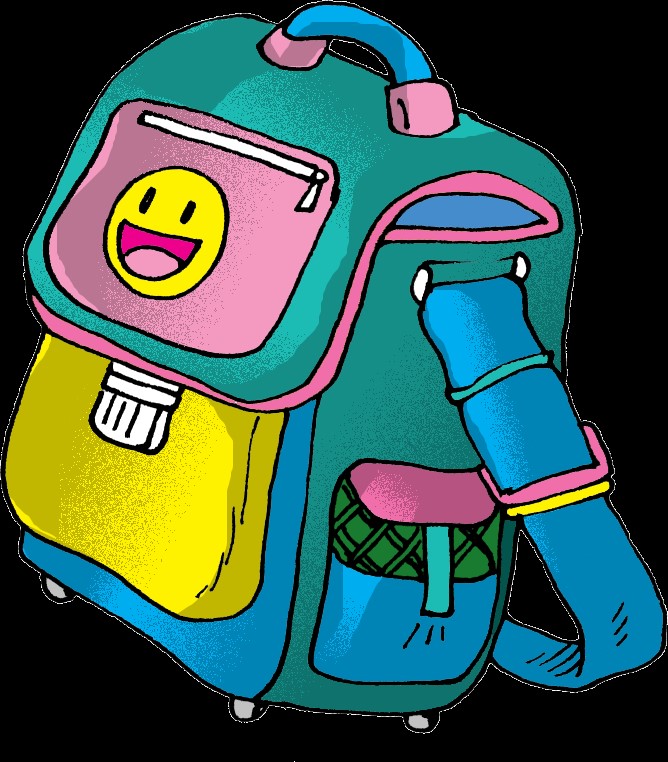 bag
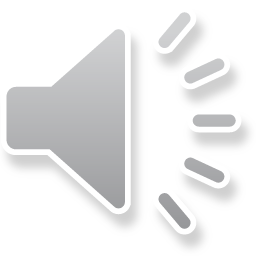 Grade 2 unit1 lesson 3
Listen and repeat.
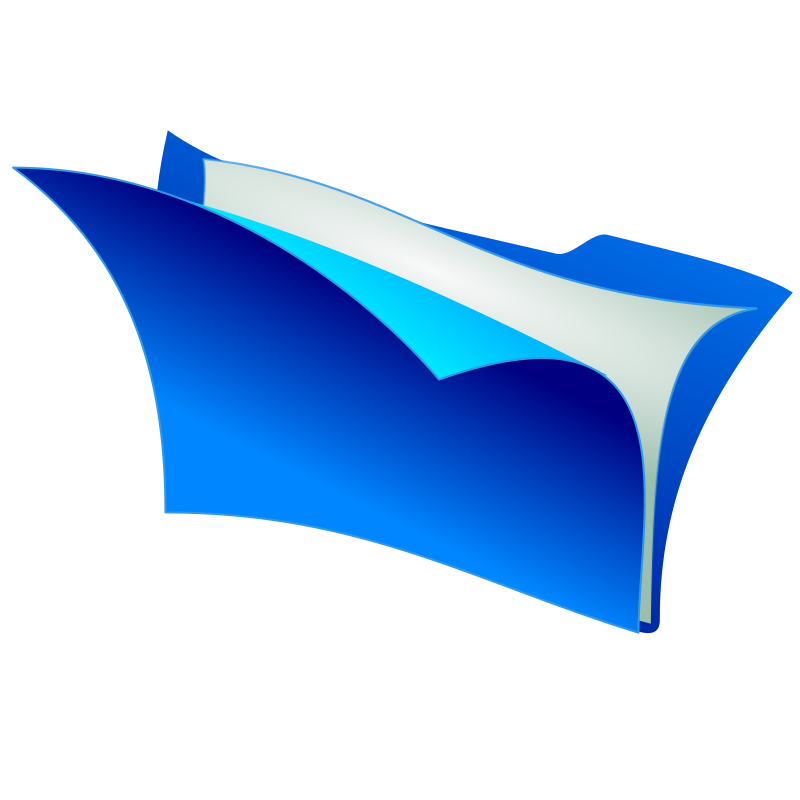 folder
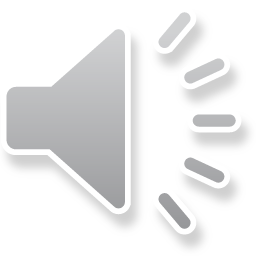 Grade 2 unit1 lesson 3
Listen and repeat.
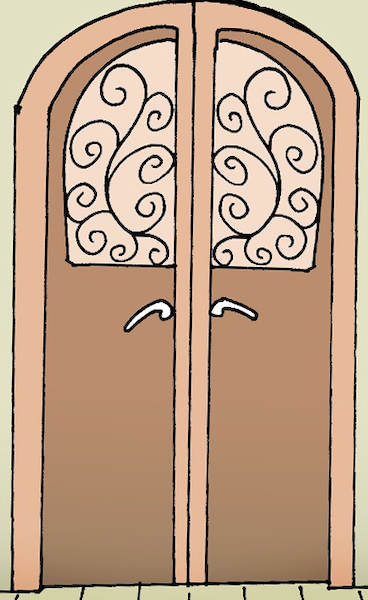 door
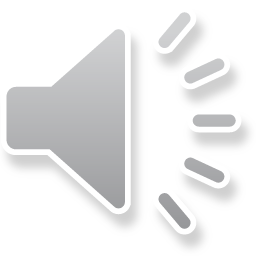 Grade 2 unit1 lesson 3
Listen and repeat.
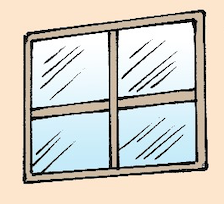 window
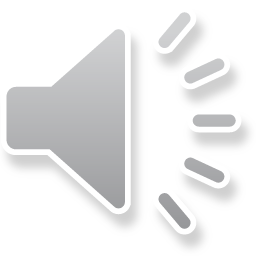 Grade 2 unit1 lesson 3
Listen and repeat.
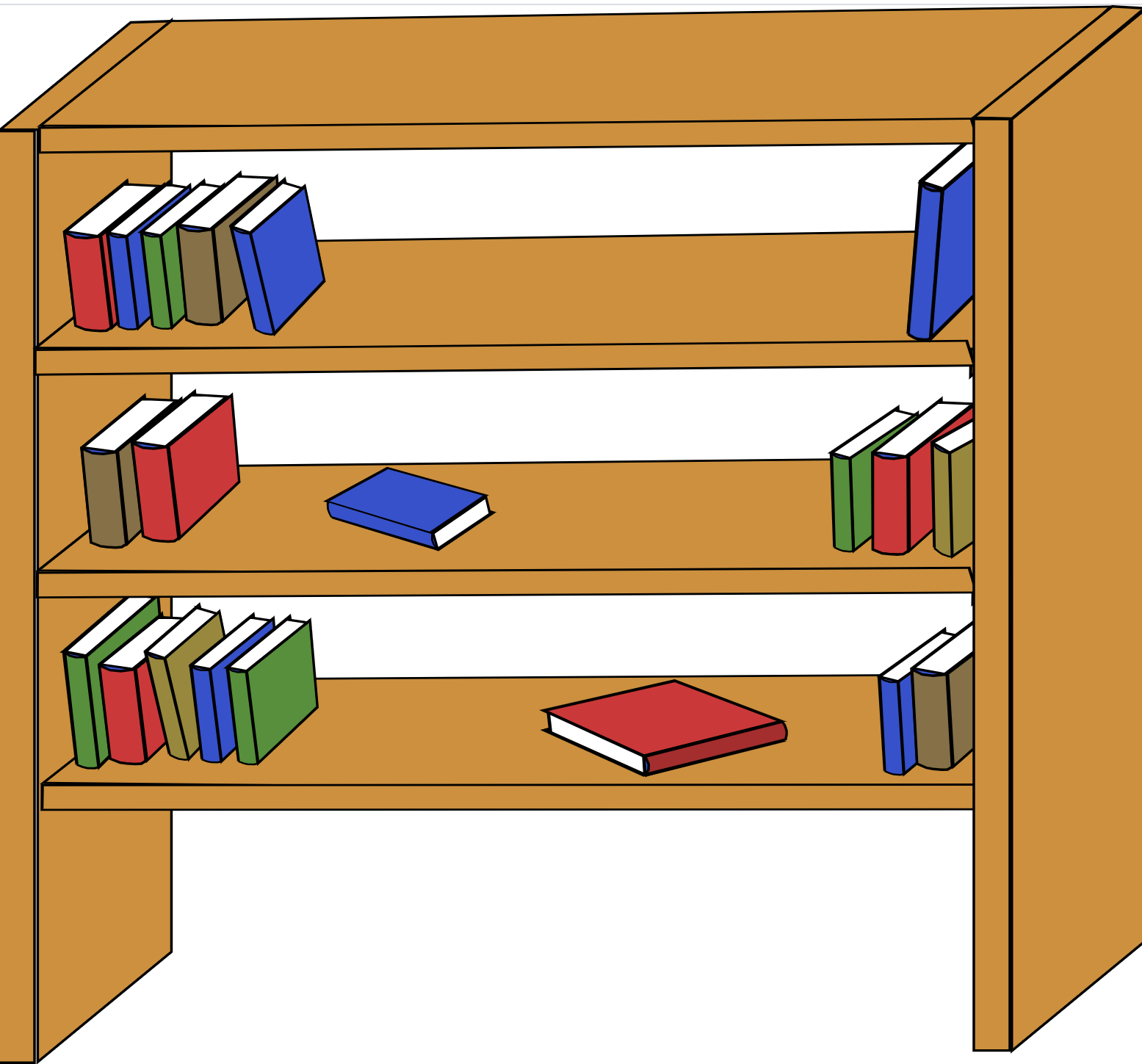 bookcase
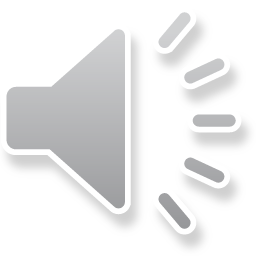 Grade 2 unit1 lesson 3
Use your mini board
Read and choose.
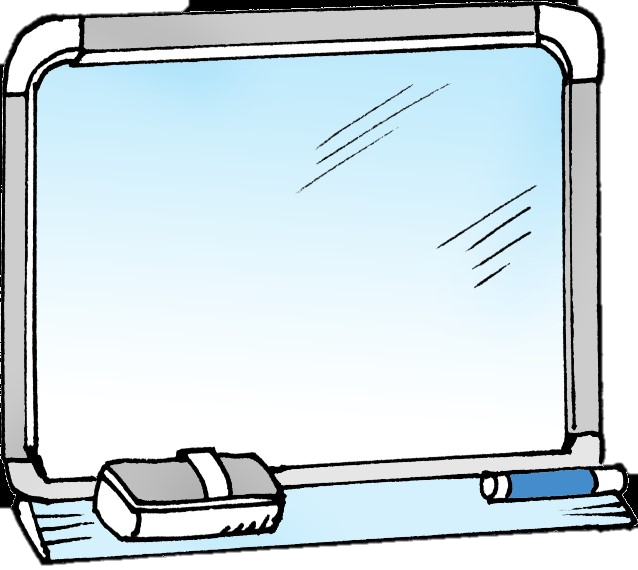 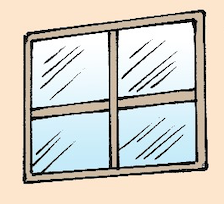 door
window
Click to check your answer
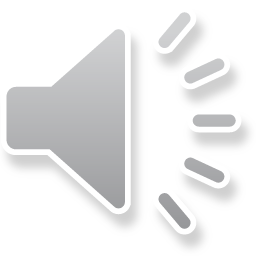 Grade 2 unit1 lesson 3
Use your mini board
Read and choose.
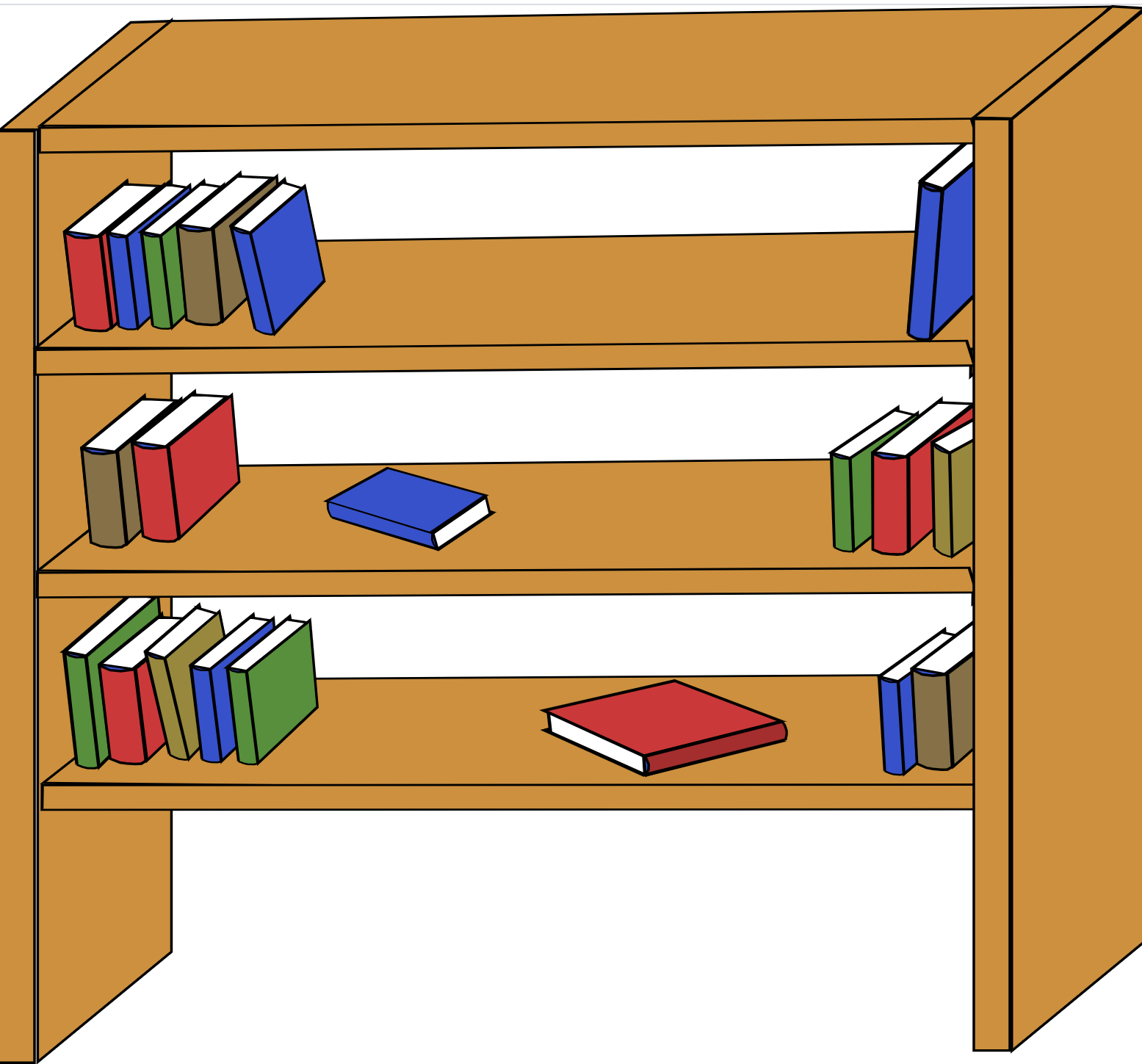 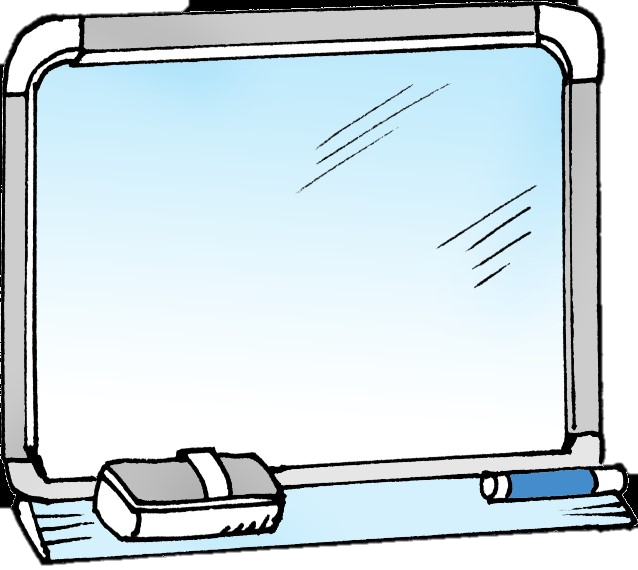 bookcase
bag
Click to check your answer
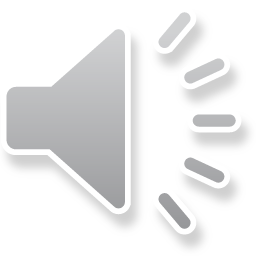 Grade 2 unit1 lesson 3
Use your mini board
Read and choose.
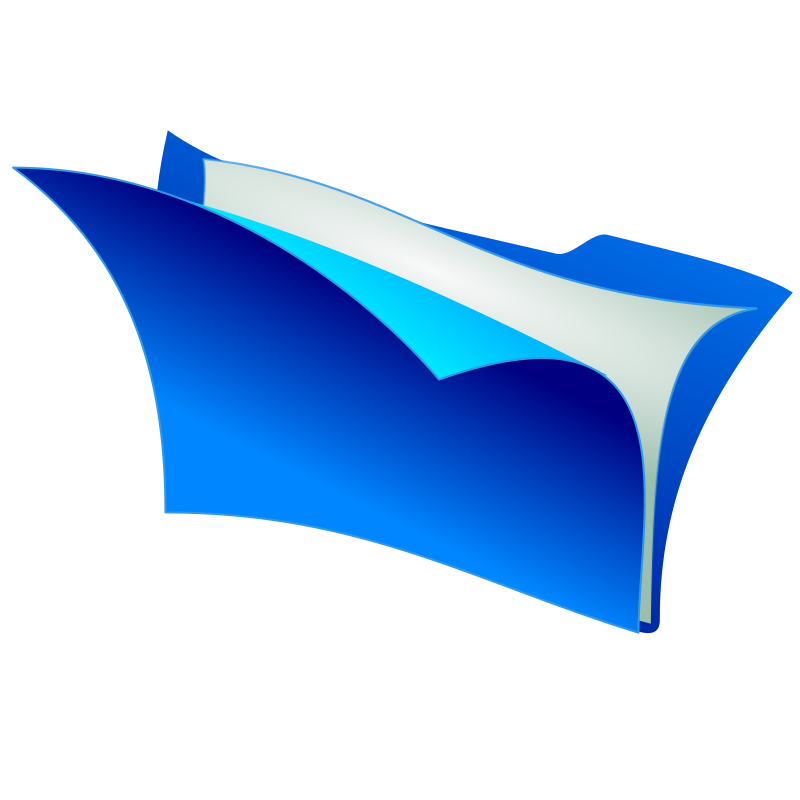 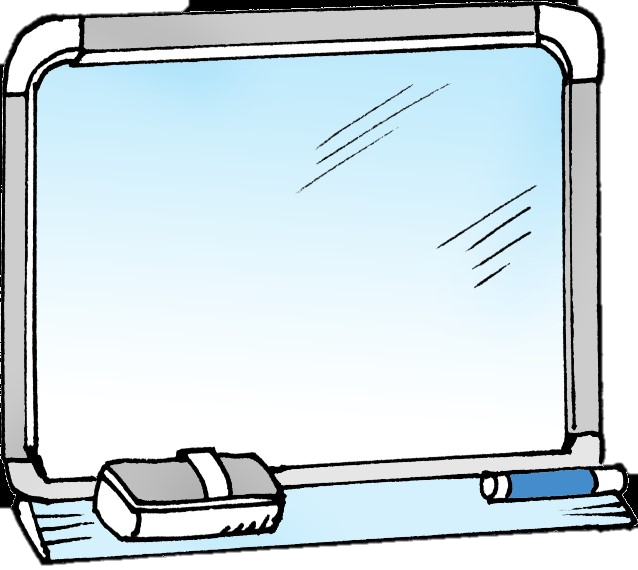 bookcase
folder
Click to check your answer
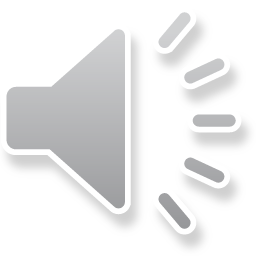 Grade 2 unit1 lesson 3
Use your mini board
Read and choose.
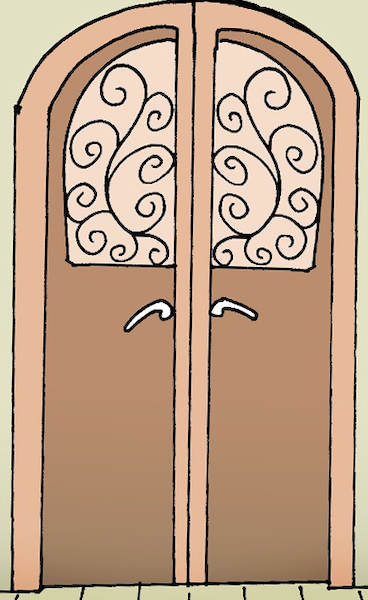 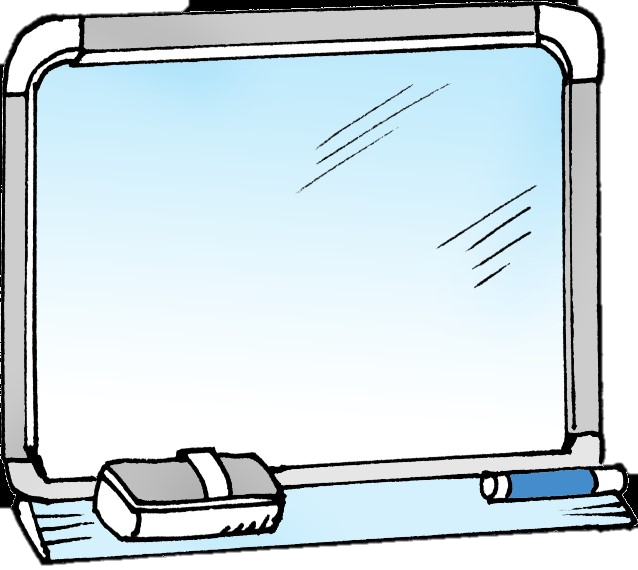 bag
door
Click to check your answer
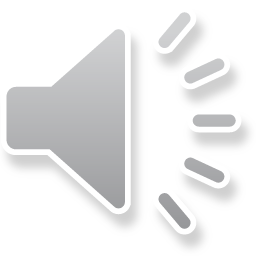 Grade 2 unit1 lesson 3
Use your mini board
Read and choose.
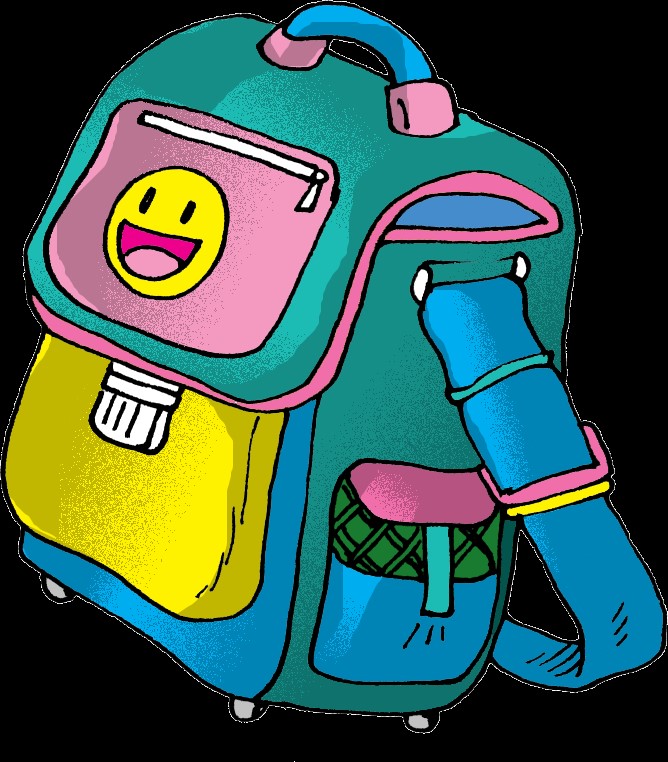 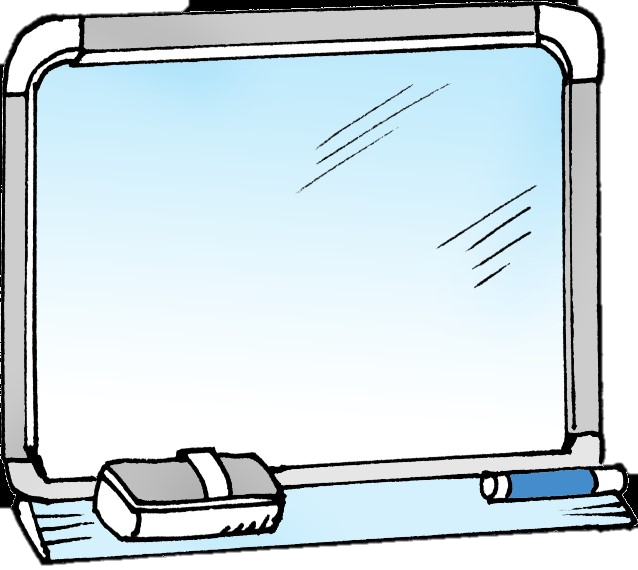 window
bag
Click to check your answer
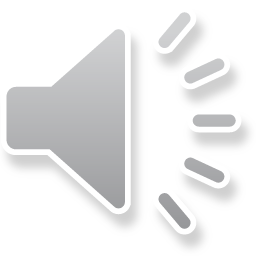 Grade 2 unit1 lesson 3
Open your workbook P.12  
and answer the questions.
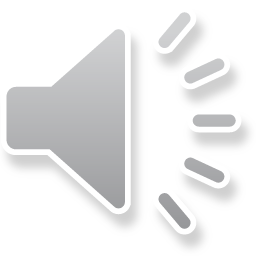 Grade 2 unit1 lesson 3
End of lesson 3
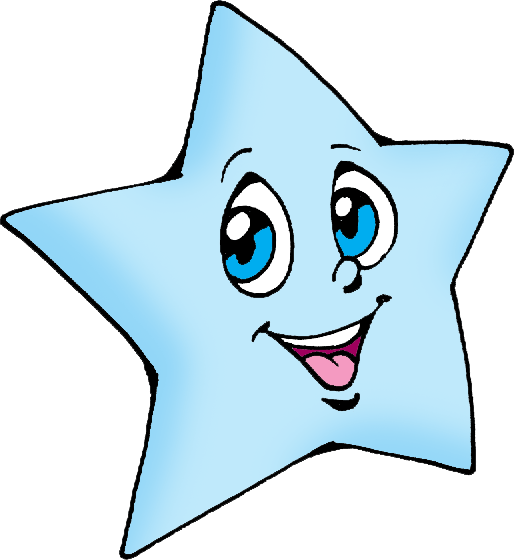 Good job dear !
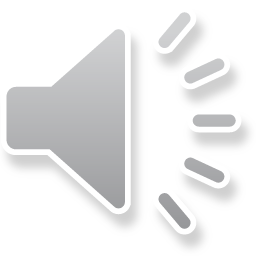